5 DE MAYO
¡VIVA MEXICO!
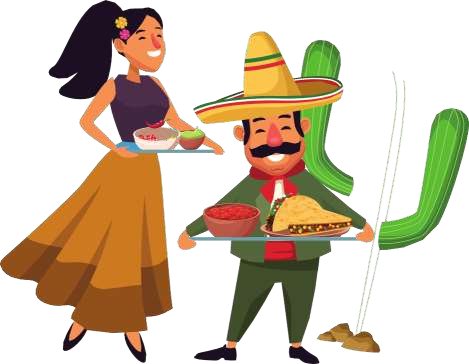 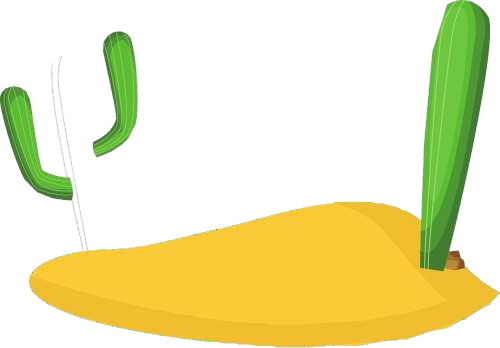 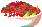 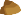